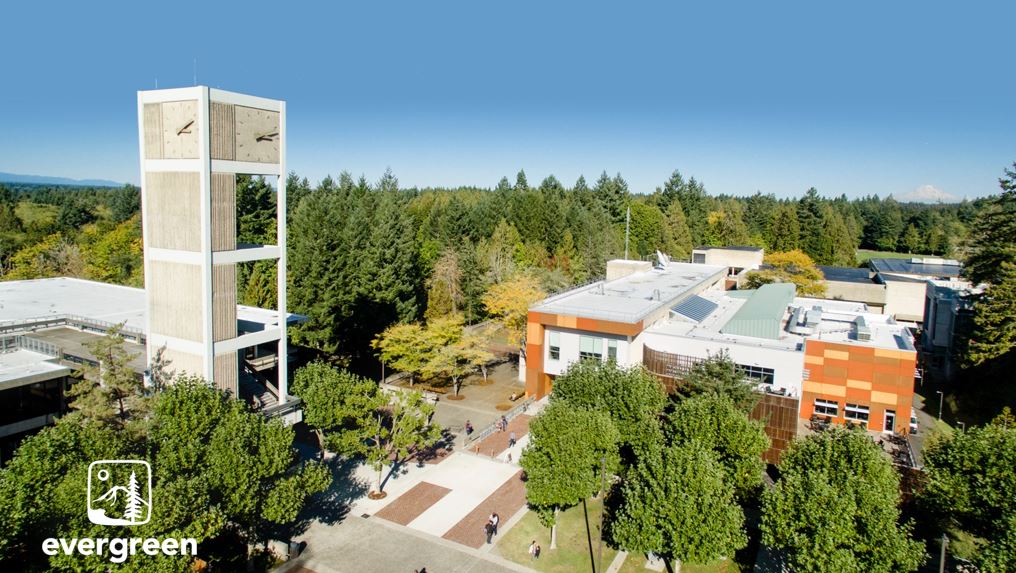 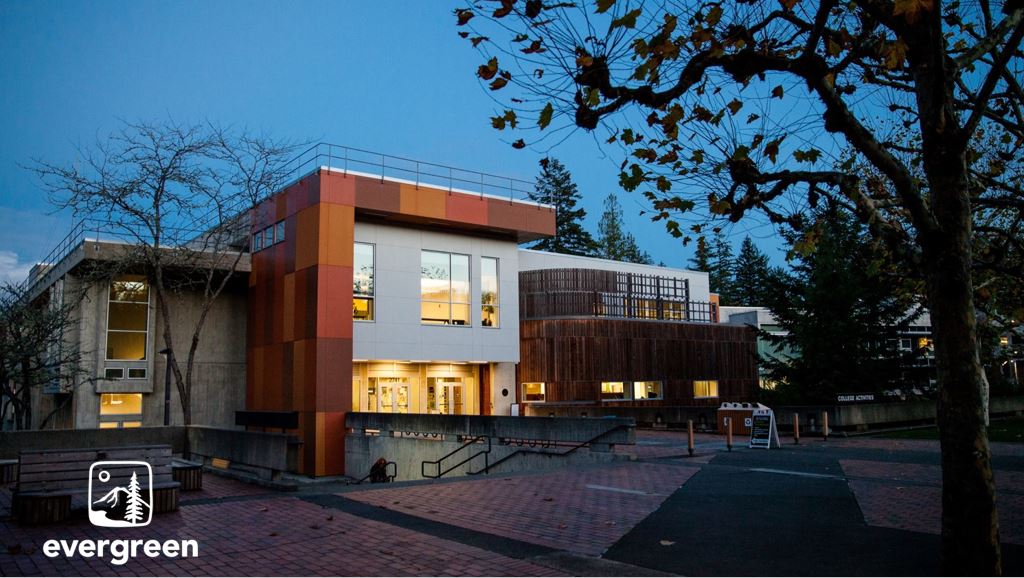 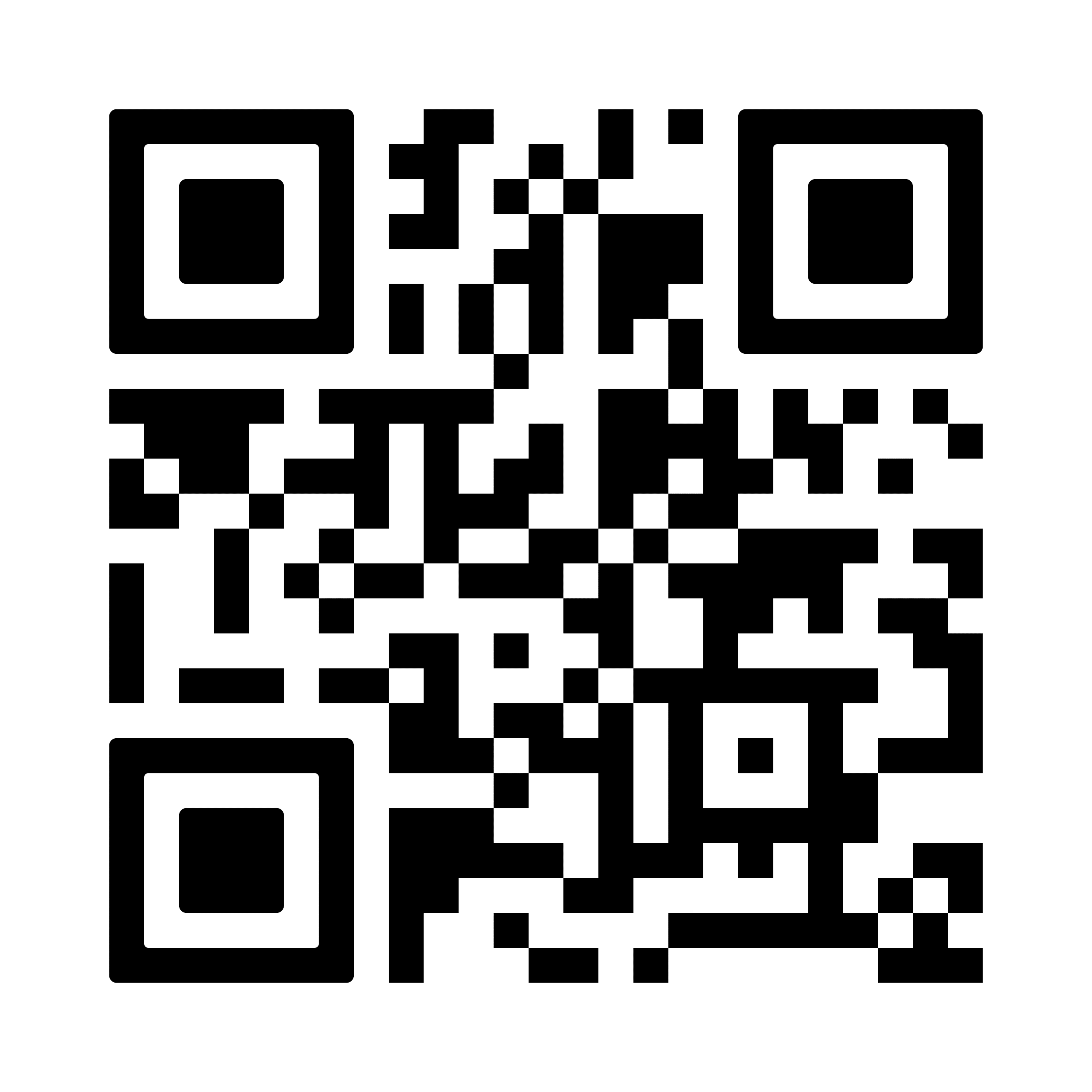 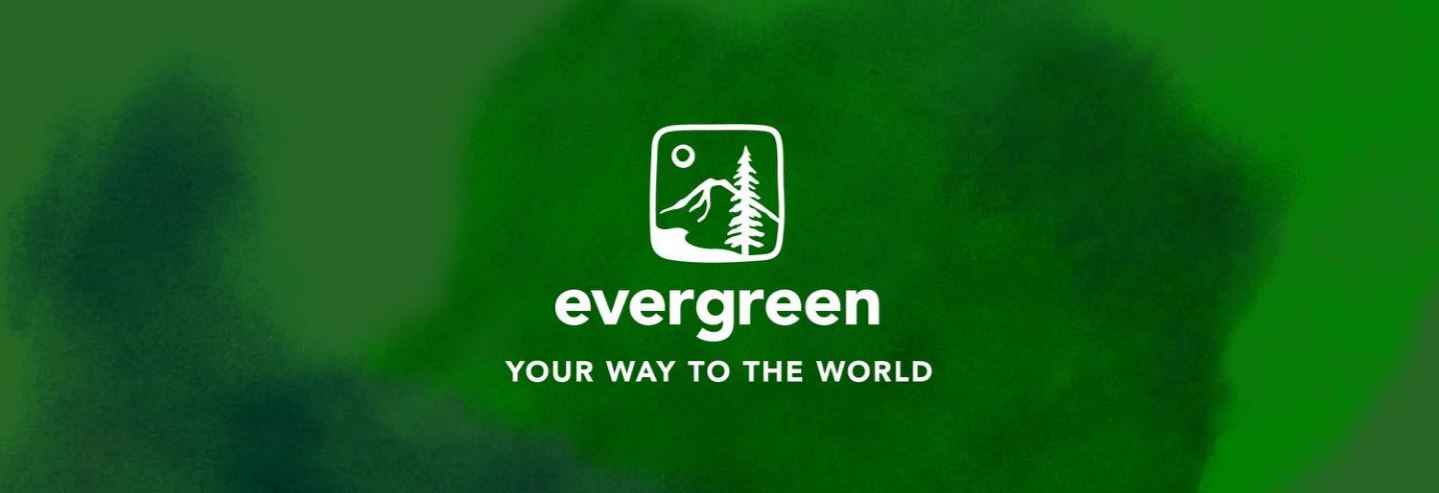 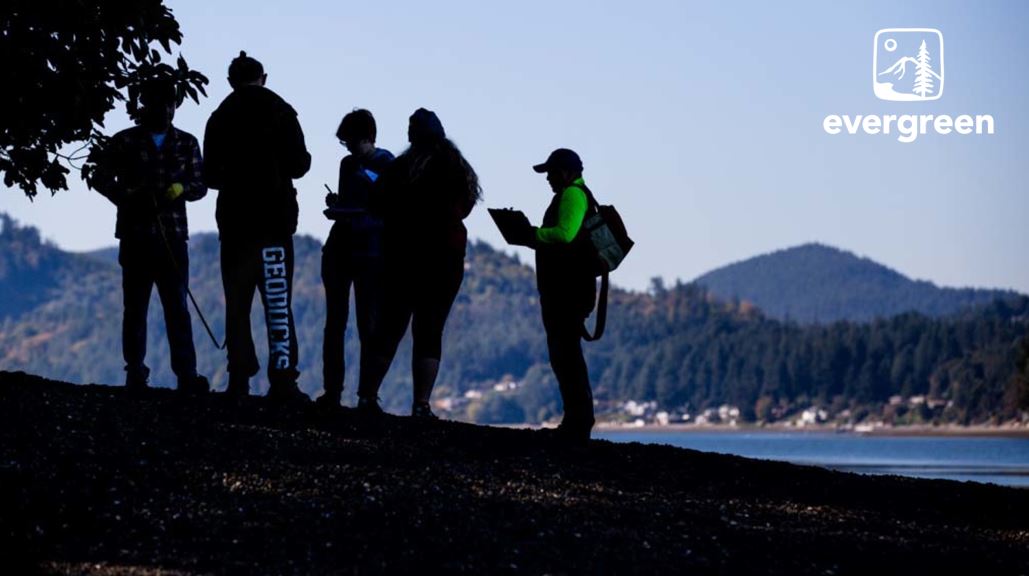 Scan me!
Sign up for MES Email Updates!